ADA
Proyecto EV3
Integrantes:
Tiara Canepa
Jeany Aravena
Brandon Pizarro
Catalina Ramírez
Asignatura:
Proyecto I
Profesor:
Humberto Urrutia López
Introducción
Durante el semestre, el equipo utilizará el kit LEGO Mindstorms EV3 para desarrollar un robot capaz de tener movilidad y agarrar un objeto sólido, cumpliendo con los objetivos de la asignatura mediante la implementación de algoritmos interactivos.
Objetivos
Específicos
Generales
Adquirir conocimiento sobre las herramientas y funciones del sistema LEGO EV3.
Construir un robot con los componentes del sistema.
Explorar y utilizar librerías de Python para el desarrollo del software.
Crear e implementar un software para controlar los movimientos del robot.
Desarrollar una interfaz gráfica para una mejor usabilidad del usuario.
Desarrollar un robot con piezas LEGO EV3 que mediante software personalizado, permita controlar su movilidad y capacidad para agarrar objetos sólidos.
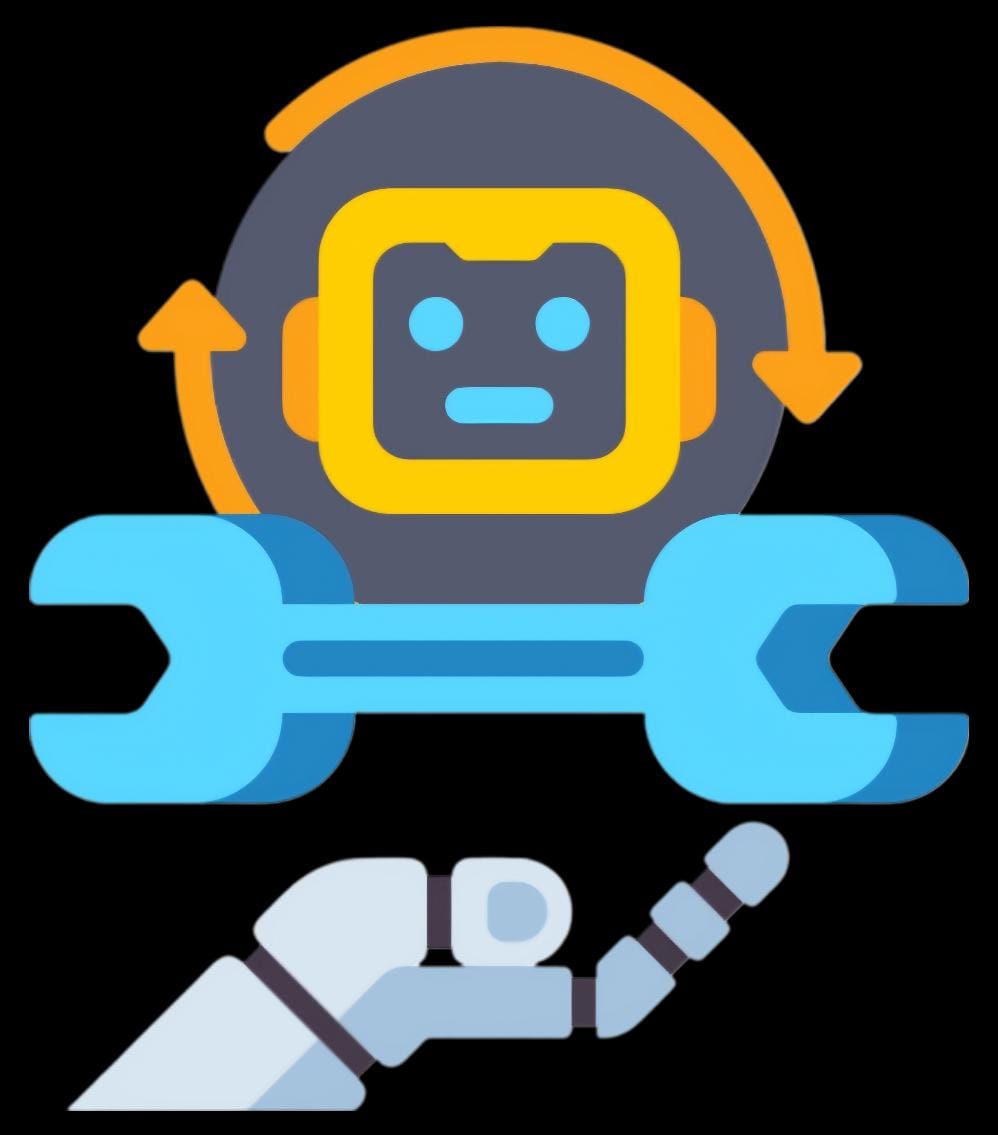 Restricciones
Equipo limitado a 5 integrantes.
Programación exclusiva en Python.
Uso del set LEGO Midstorms EV3.
Sistema operativo Linux imprescindible.
Documentación publicada en Redmine.
El robot debe tener movilidad y ser capaz de agarrar el objeto requerido.
Carta Gantt
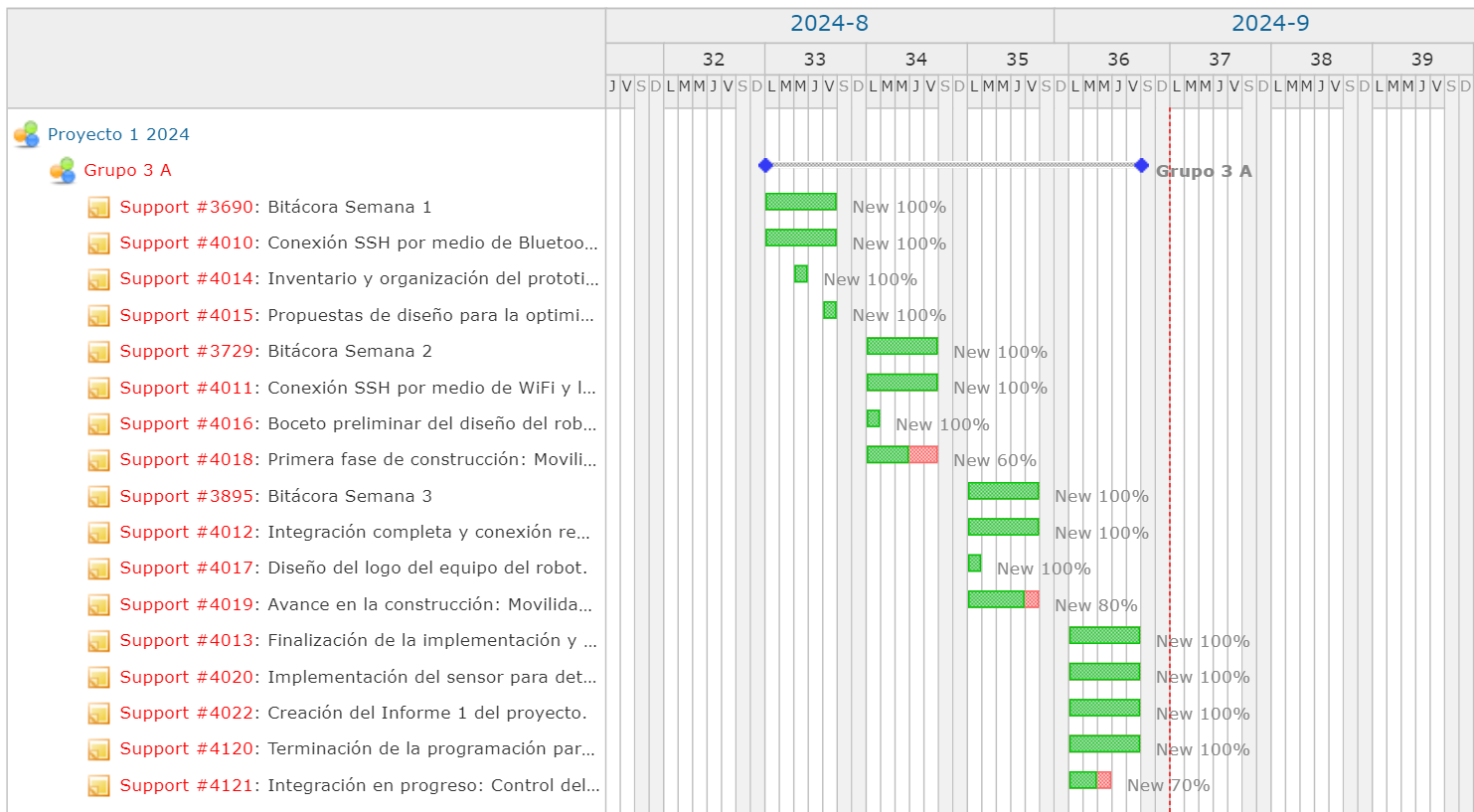 Carta Gantt
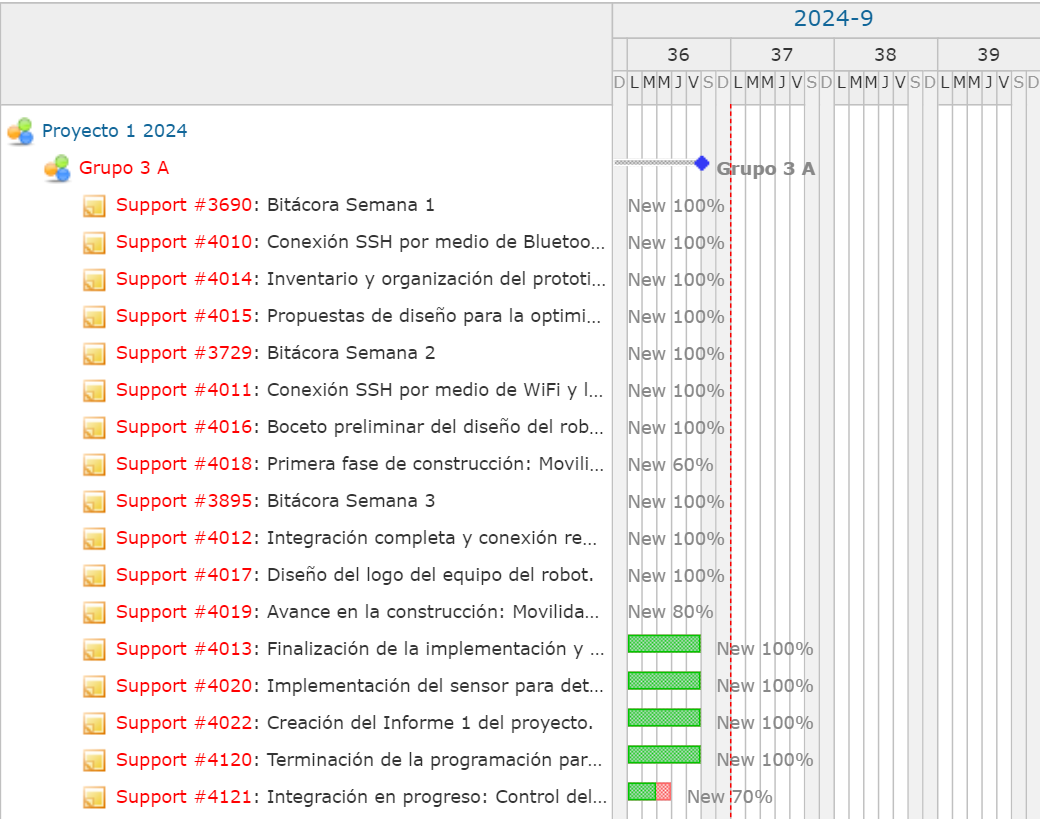 Métodos de Comunicación
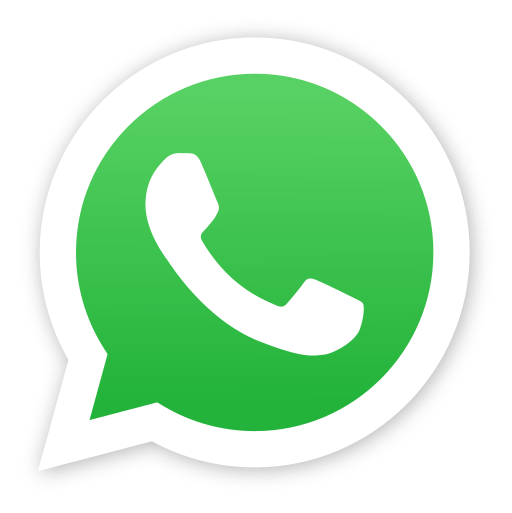 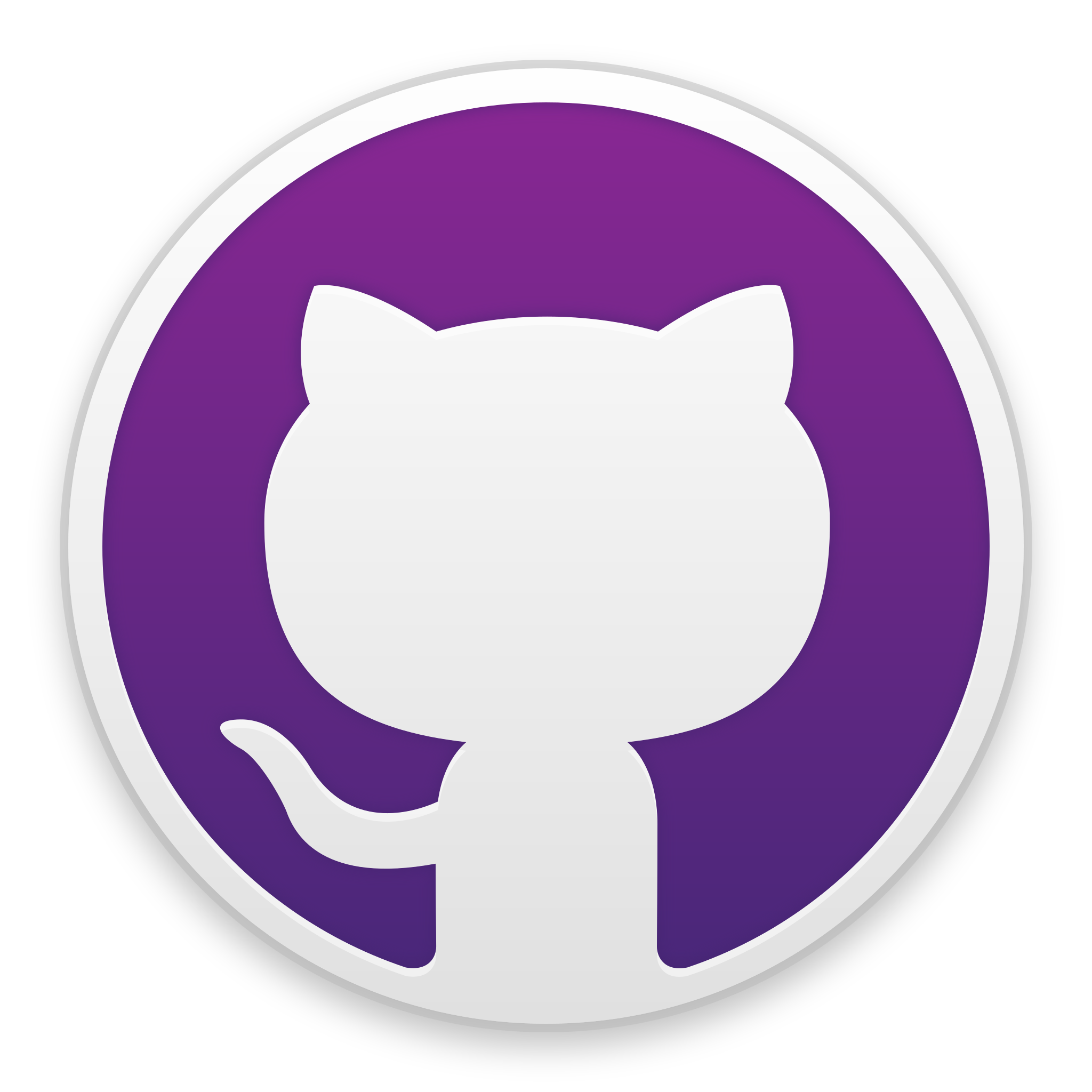 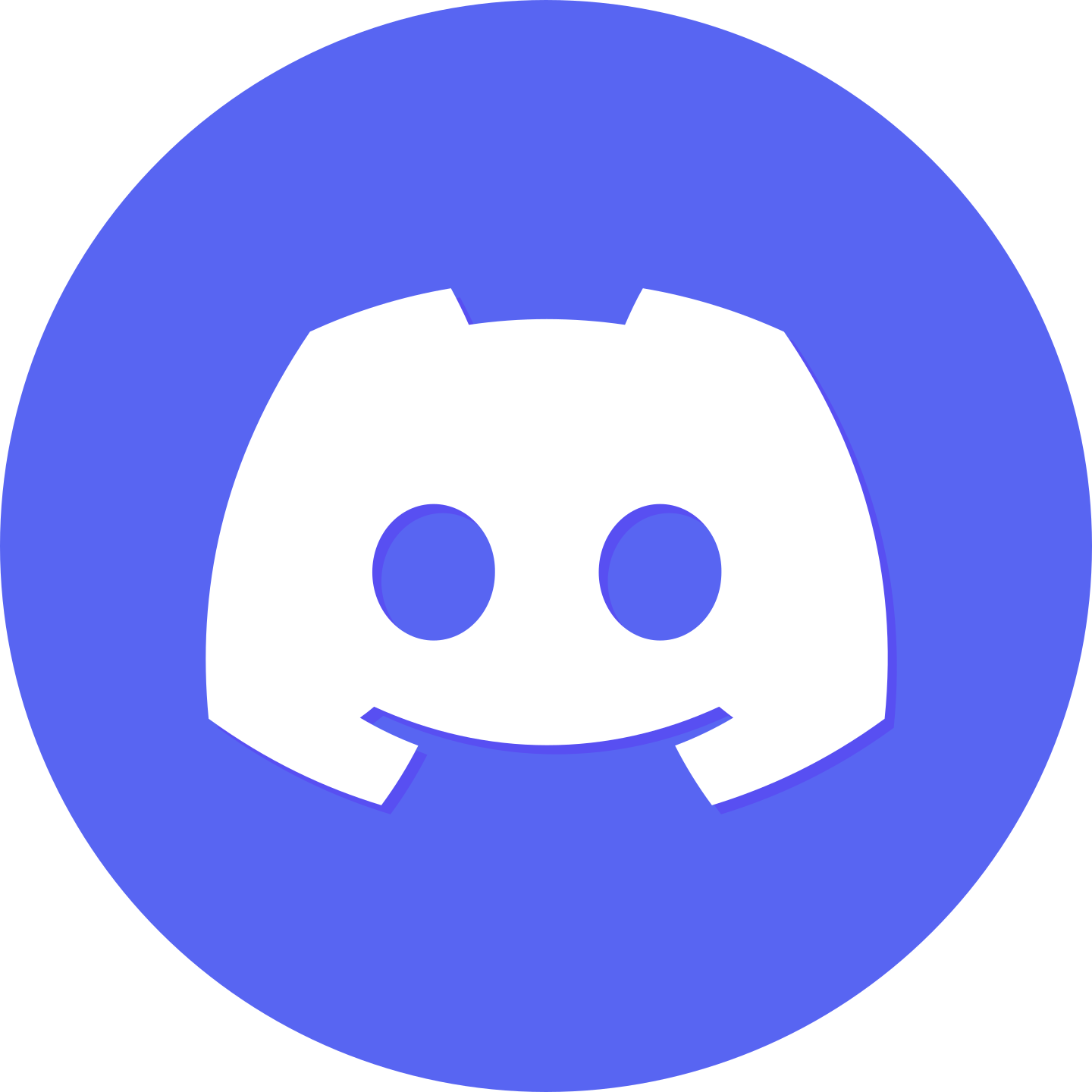 Organización
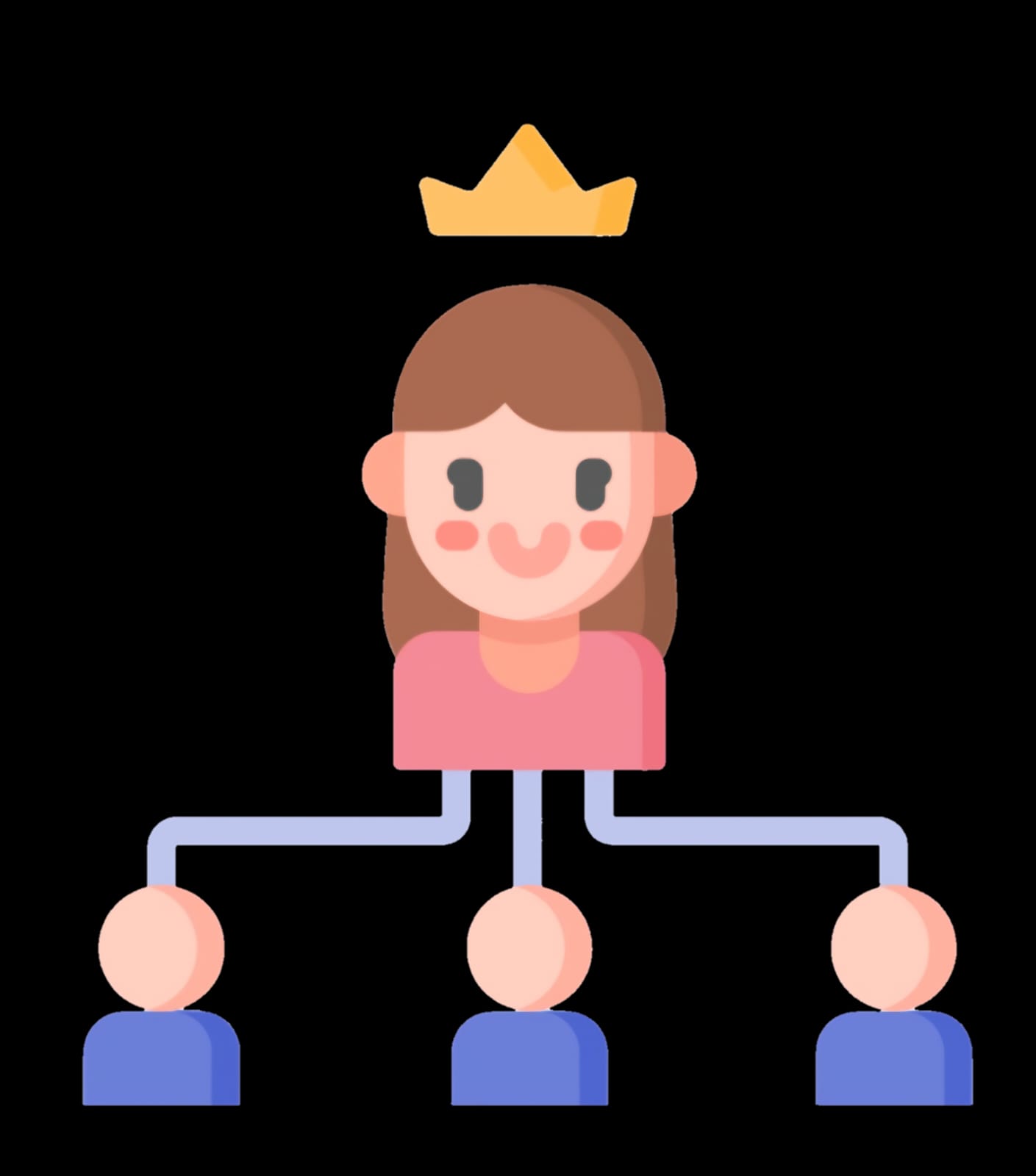 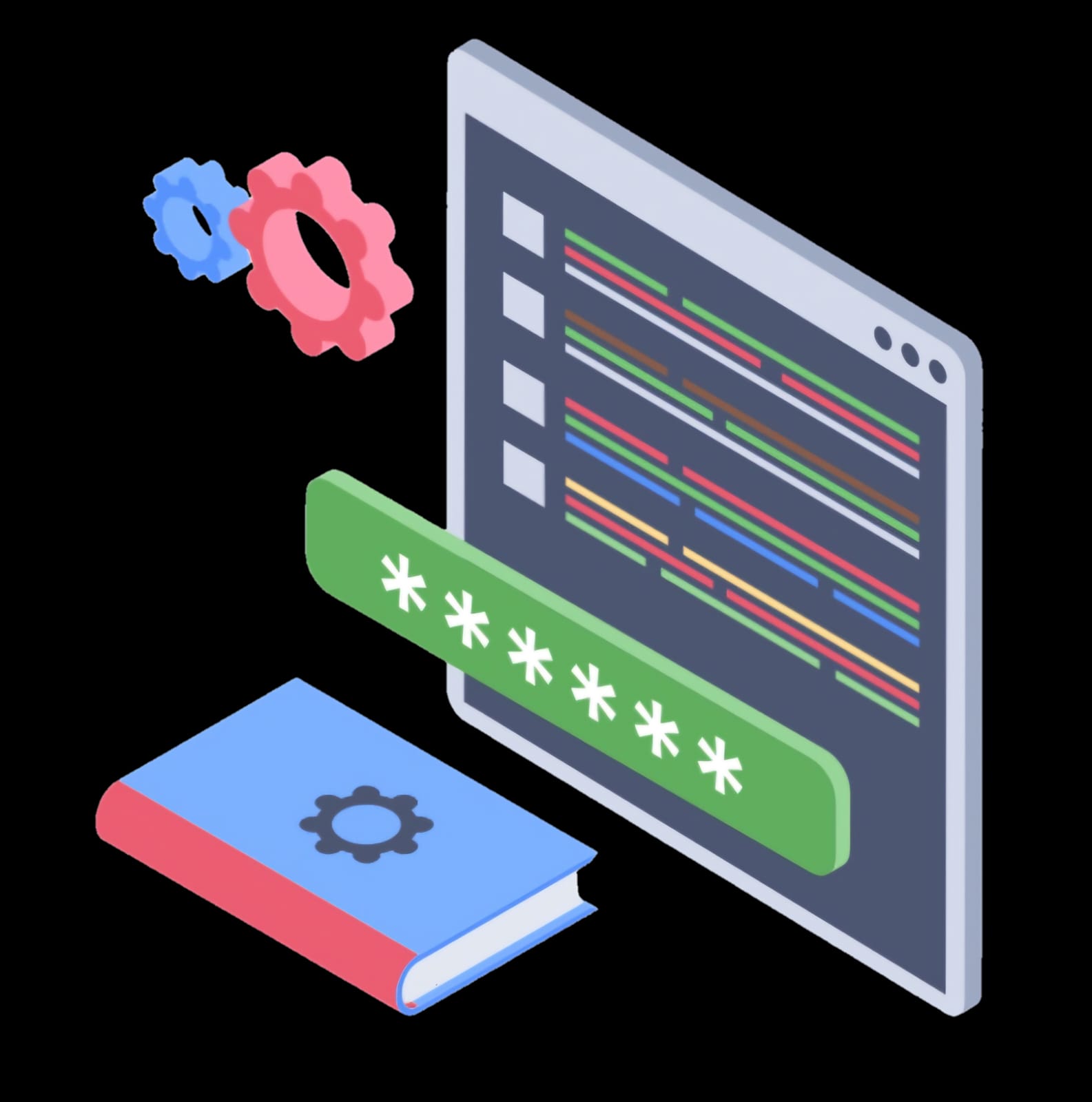 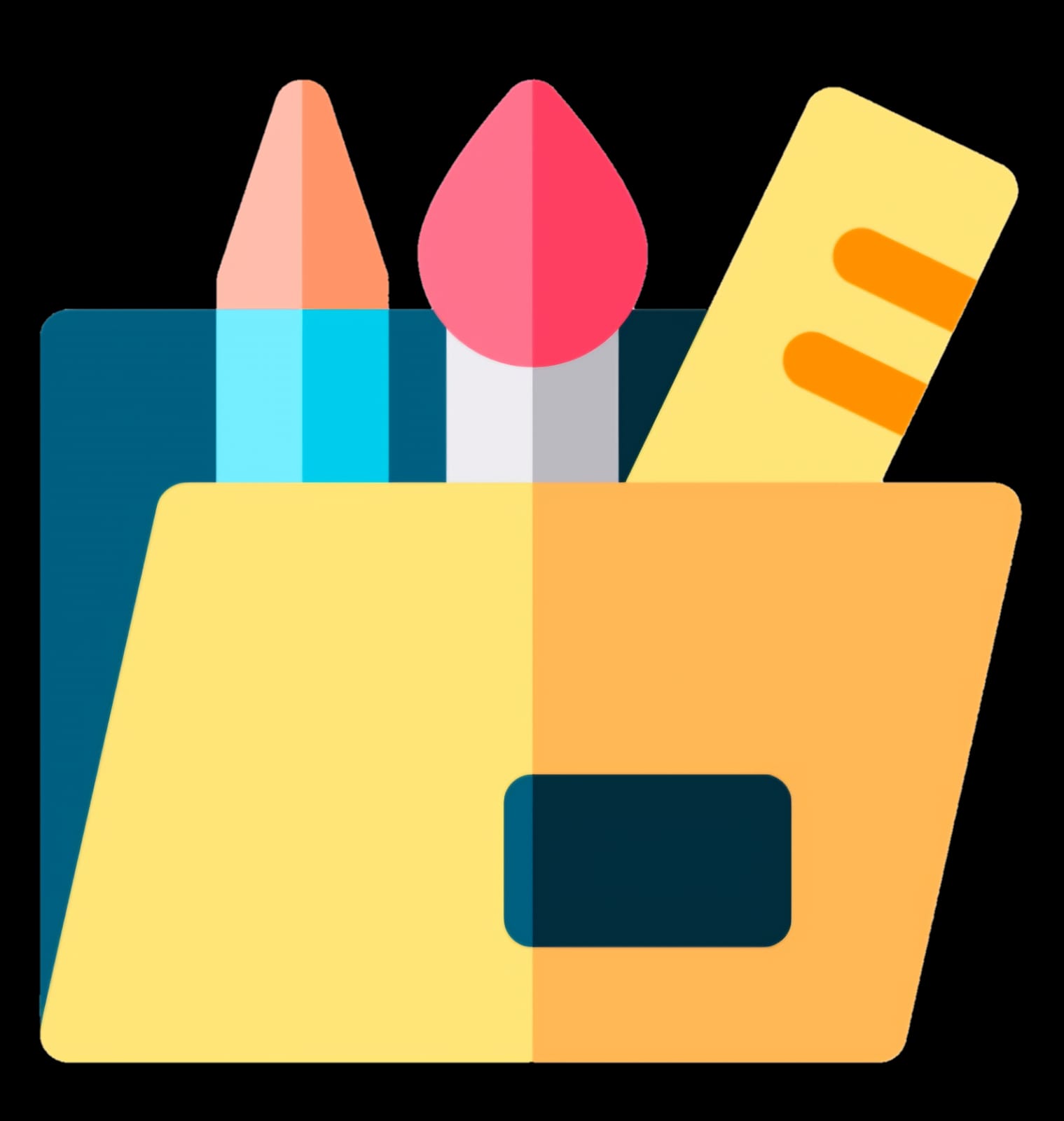 Diseño:
Brandon Pizarro
Jeany Aravena
Programación:
Jeany Aravena
Tiara Canepa
Jefa del proyecto:
Tiara Canepa
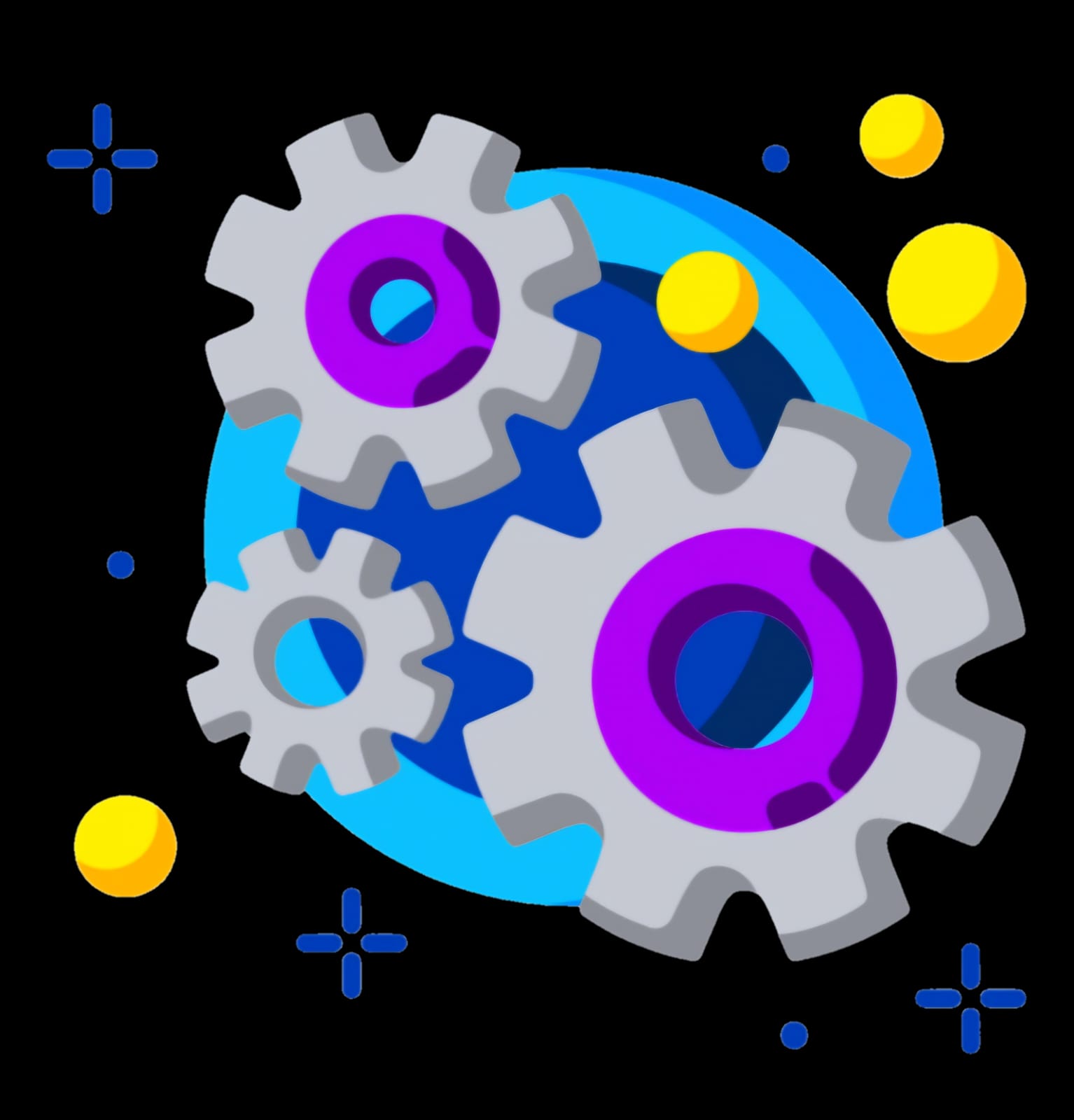 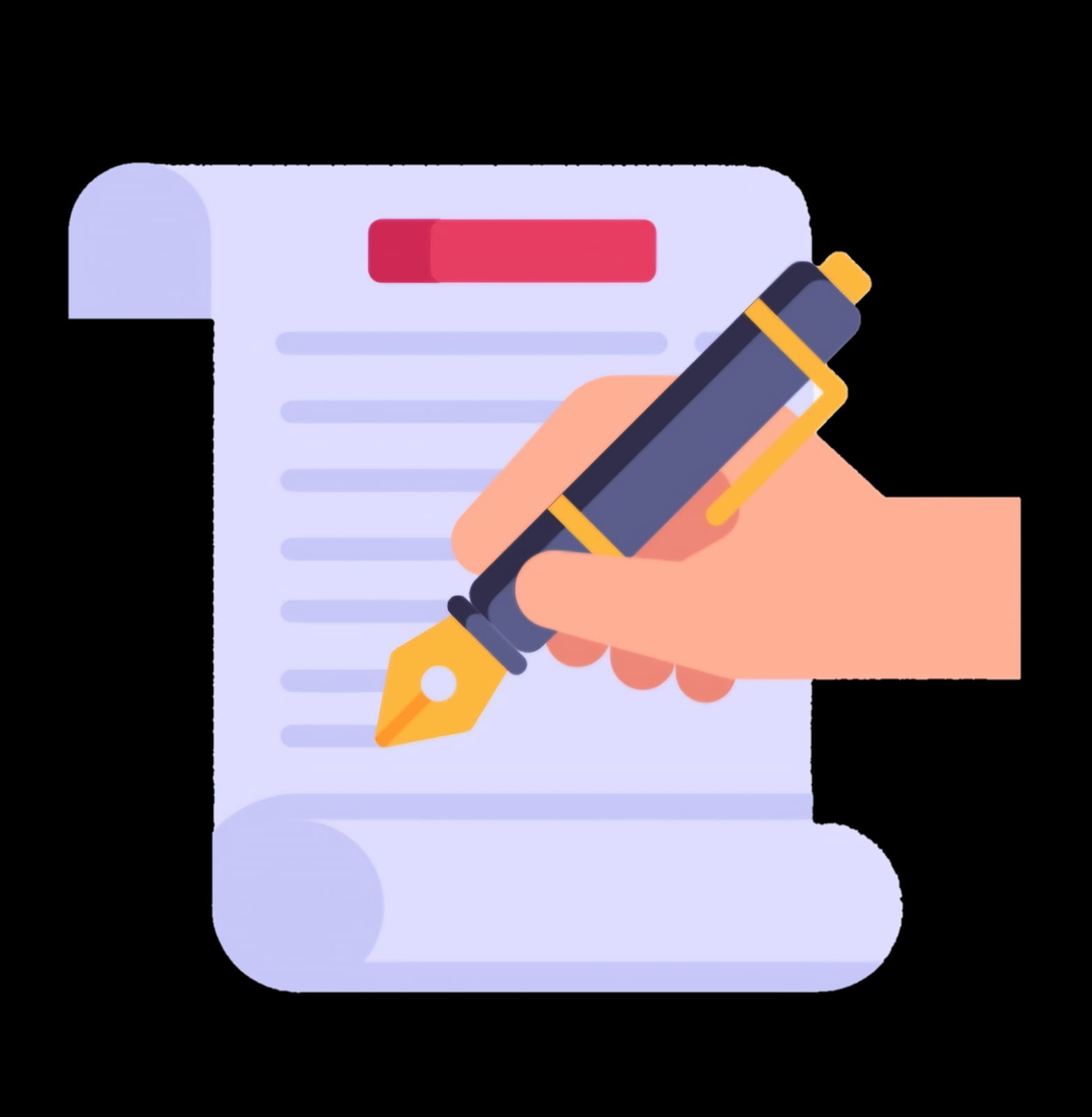 Documentación:
Catalina Ramírez
Brandon Pizarro
Ensamblaje:
Brandon Pizarro
Catalina Ramírez
Entregables
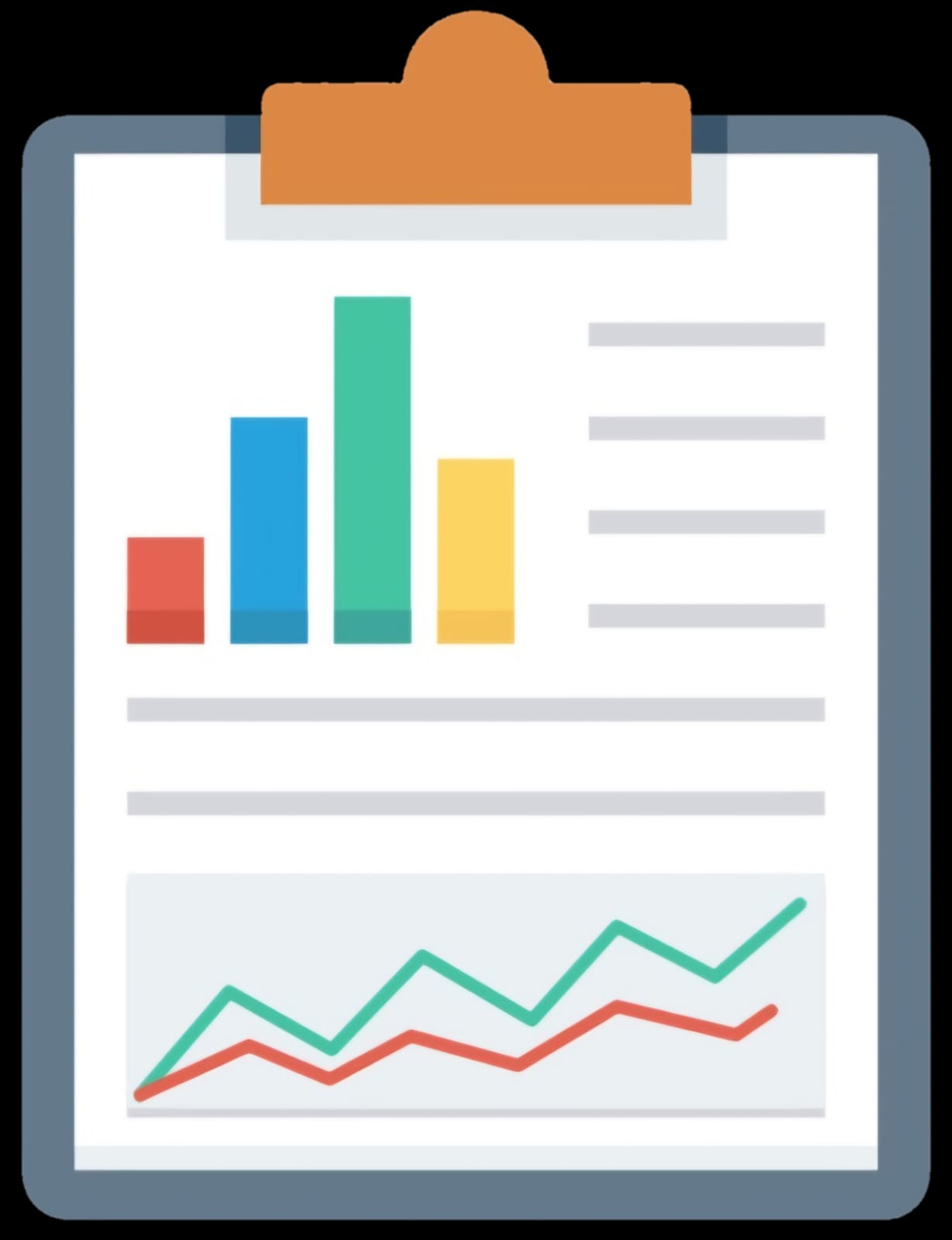 Bitácoras: Actualizaciones semanales que documentan el avance del proyecto.
Informe: Describe el plan de equipo para lograr los requisitos de la asignatura, abarcando la asignación de roles, objetivos y métodos para alcanzarlos.
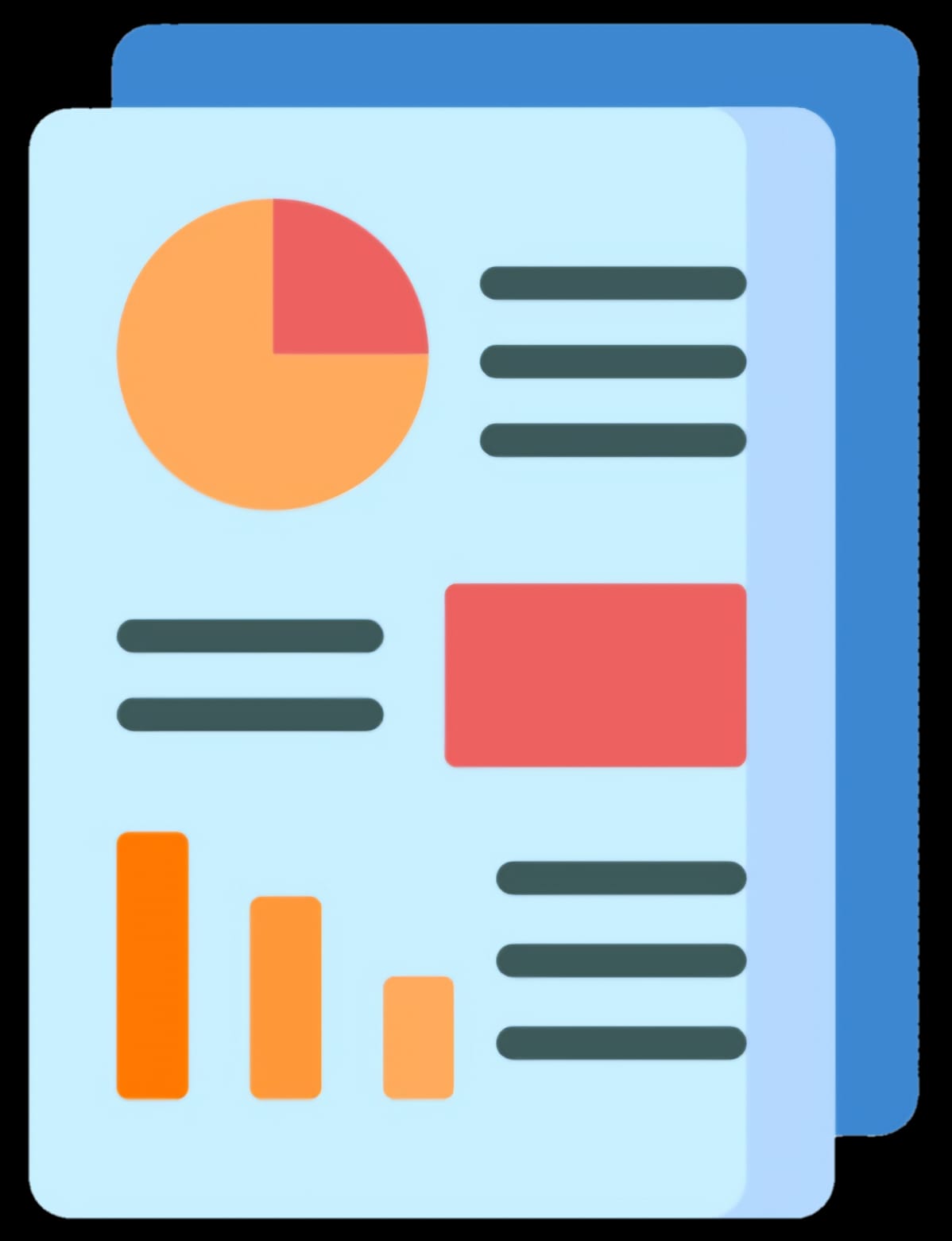 Manual: Proporciona instrucciones sobre el funcionamiento y manejo del robot.
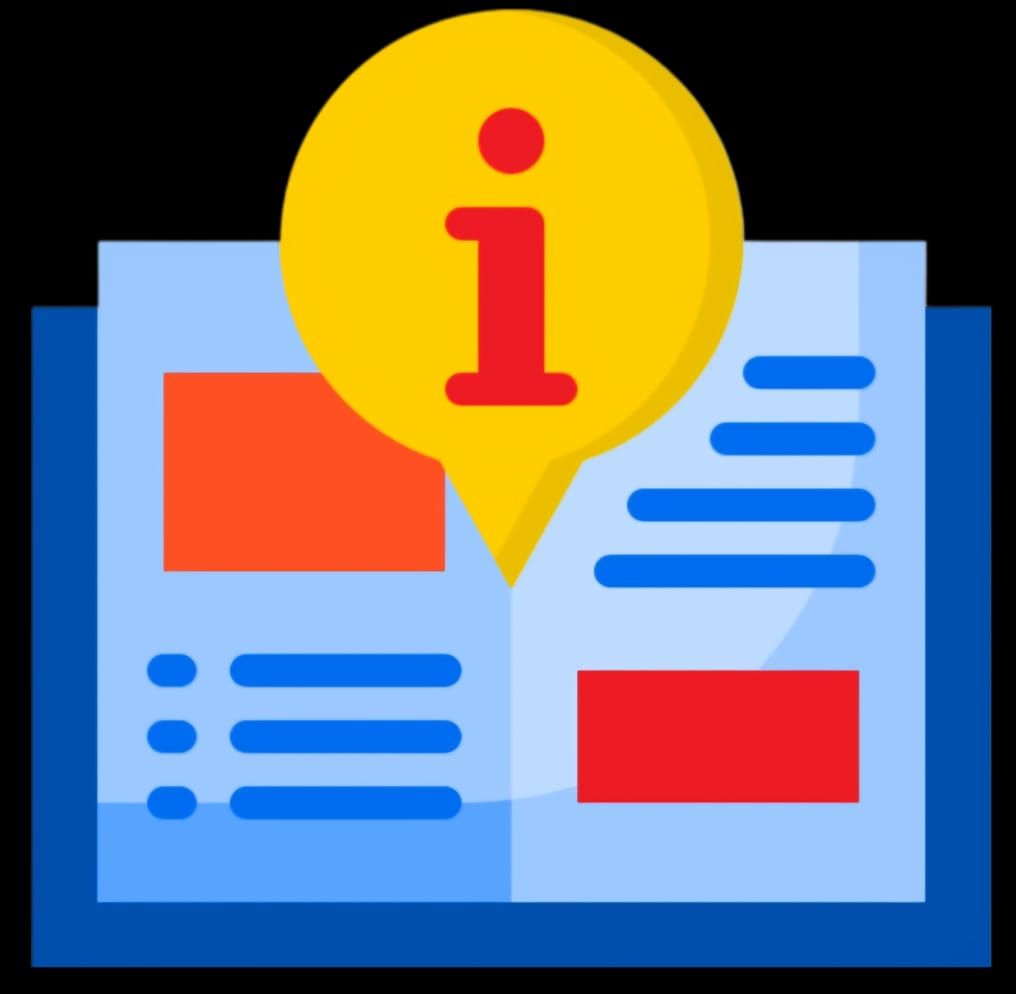 Presentación: Ofrece un resumen del proyecto, incluyendo objetivos, los problemas encontrados y las soluciones aplicadas.
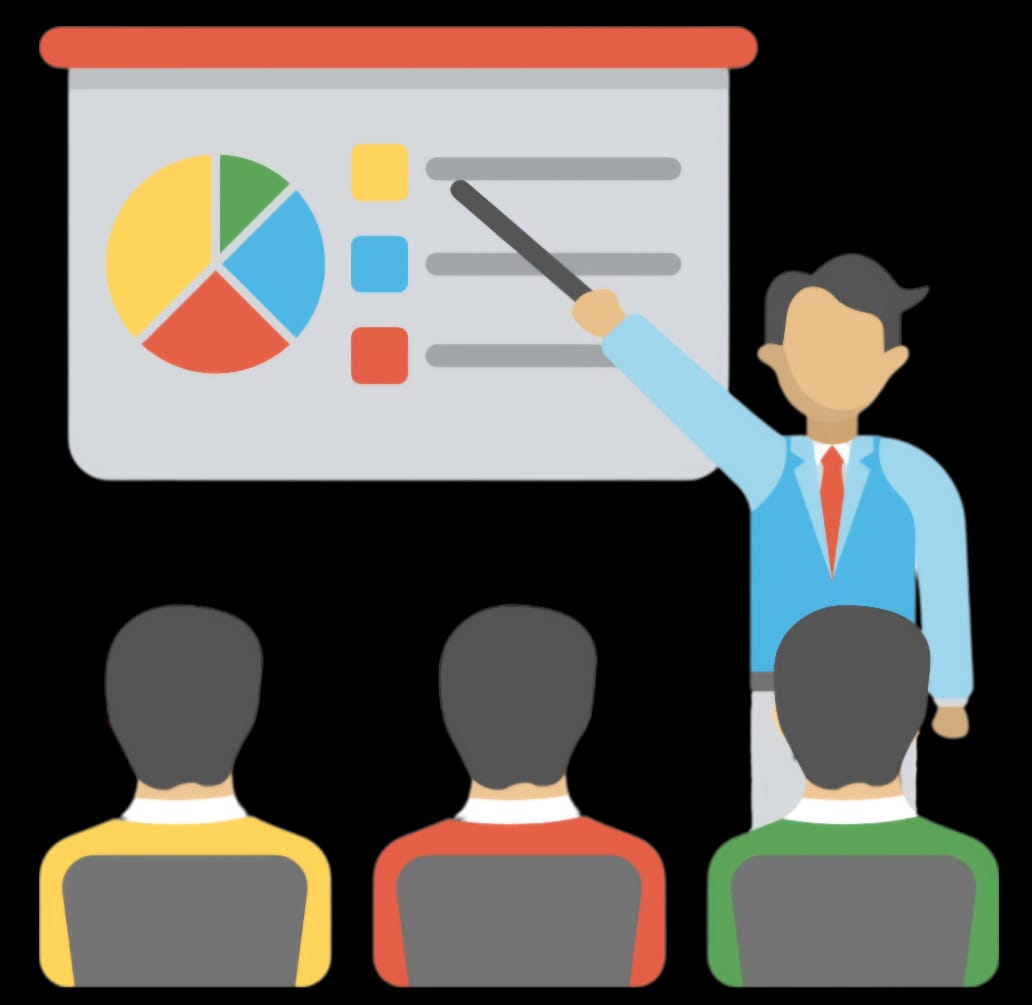 Carta Gantt: Es un cronograma del proyecto que detalla las tareas, duraciones y fechas.
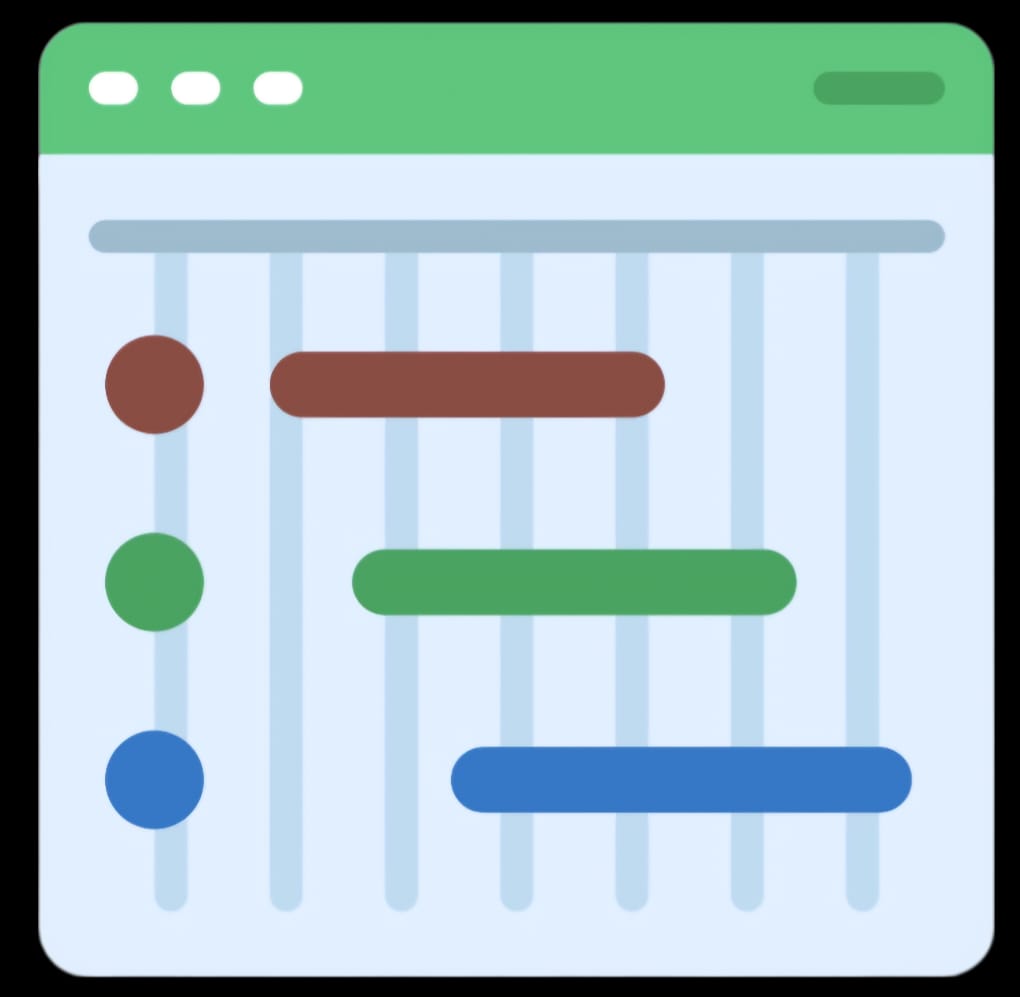 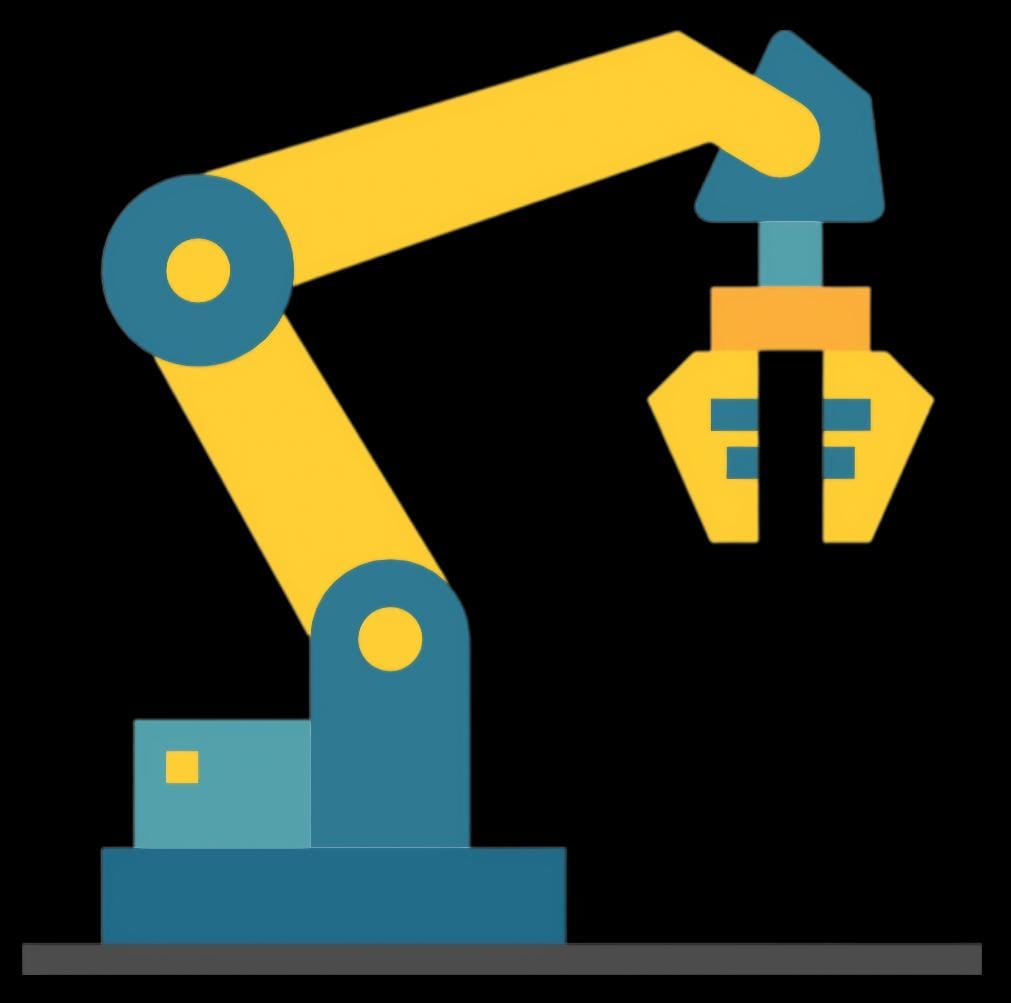 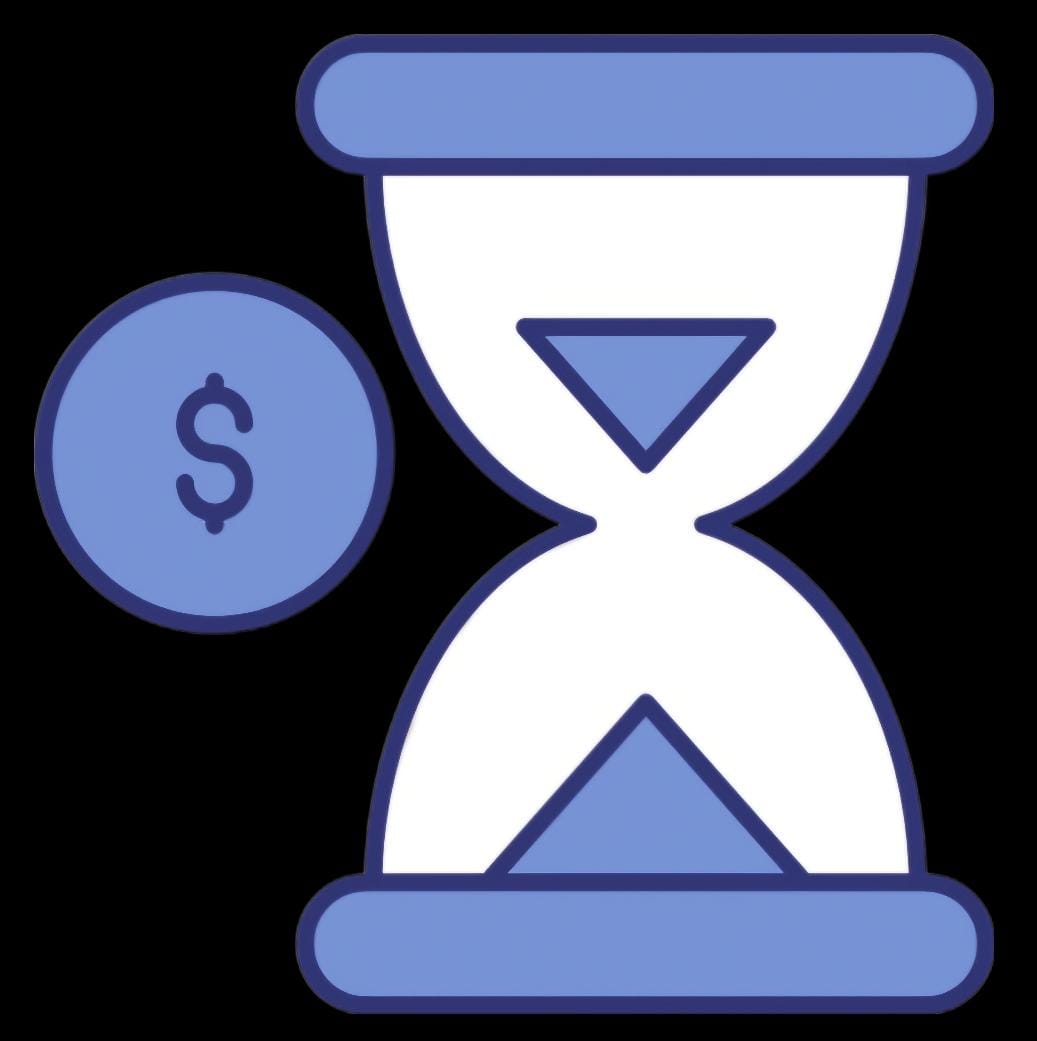 Estimación de Costos
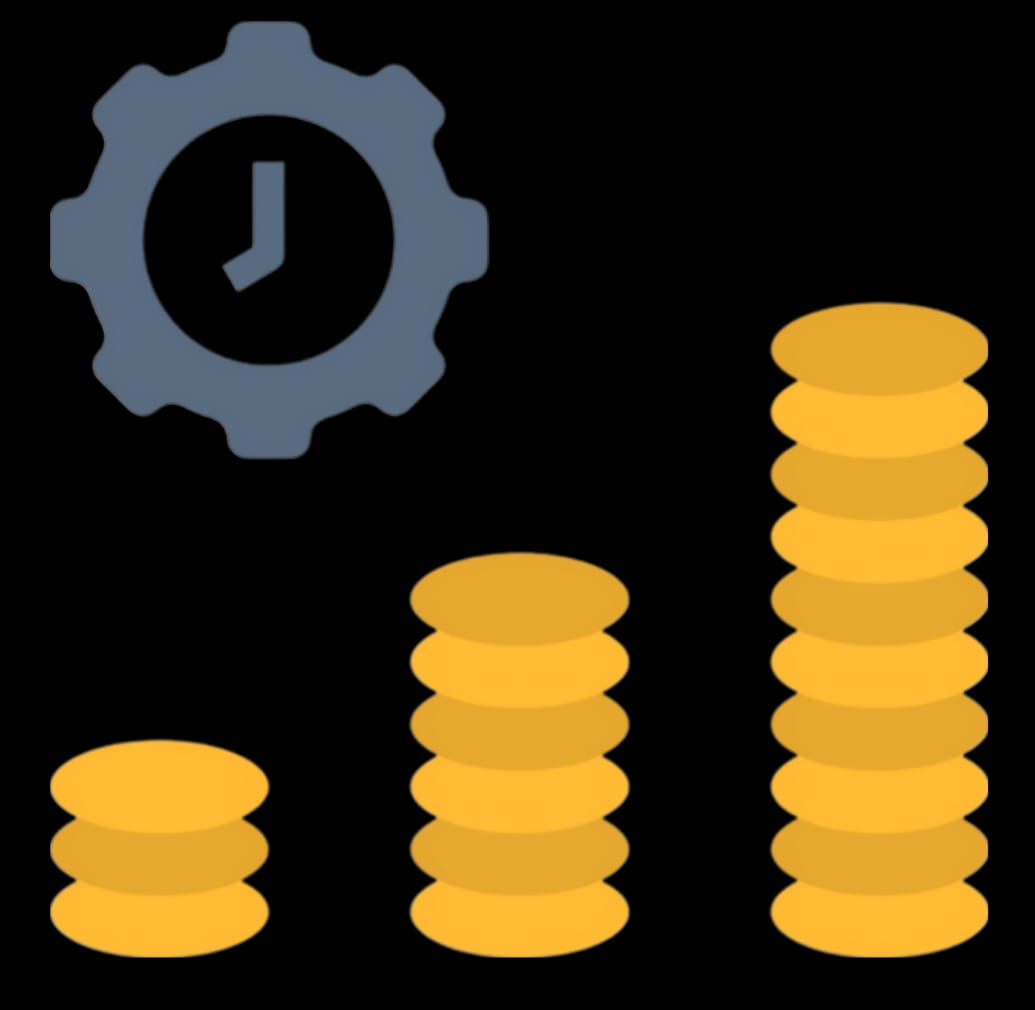 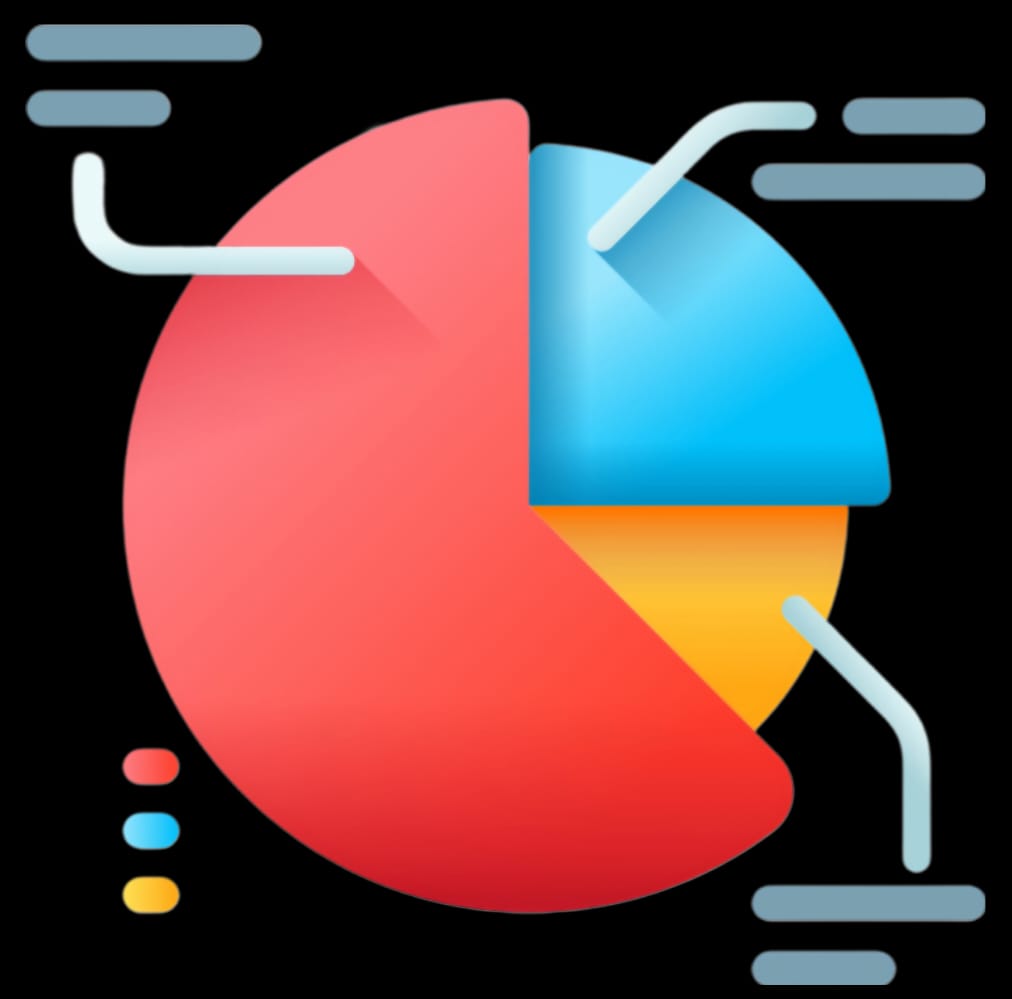 Estimación de Costos
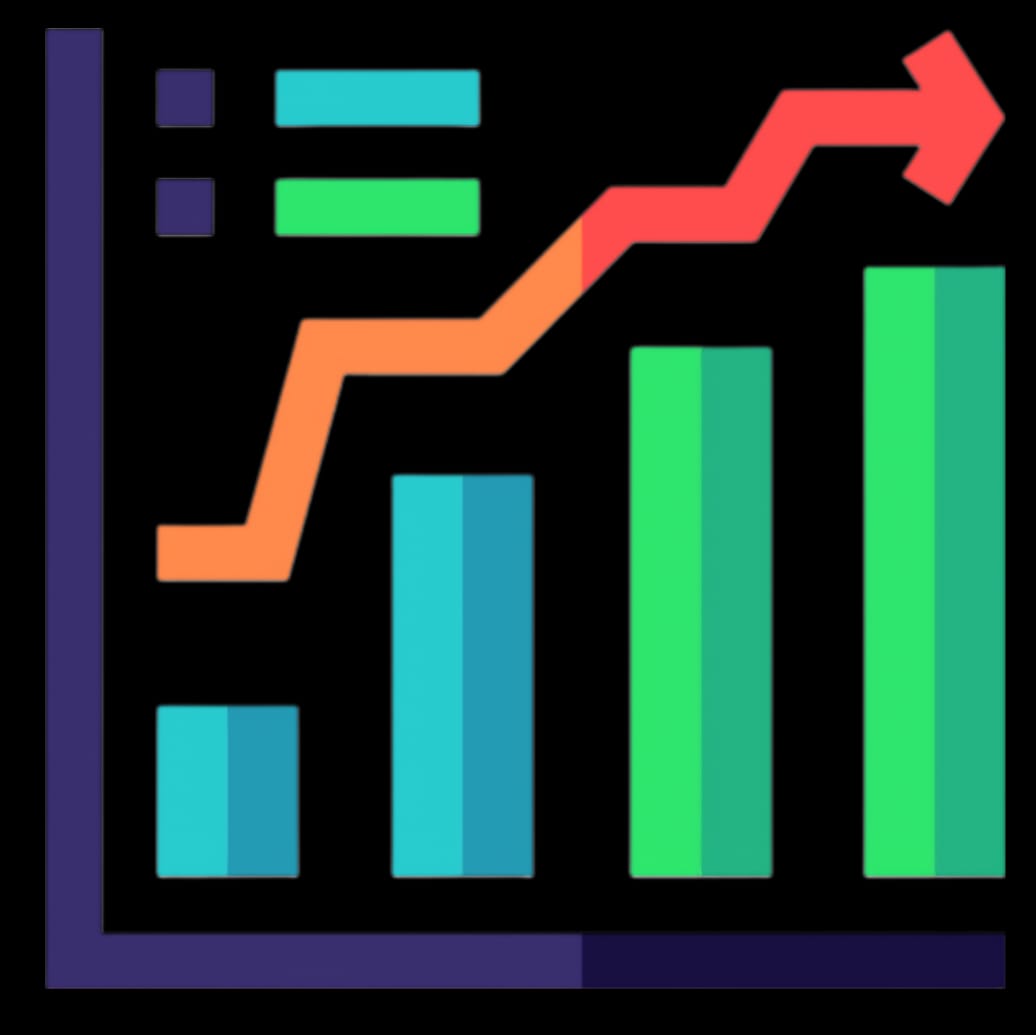 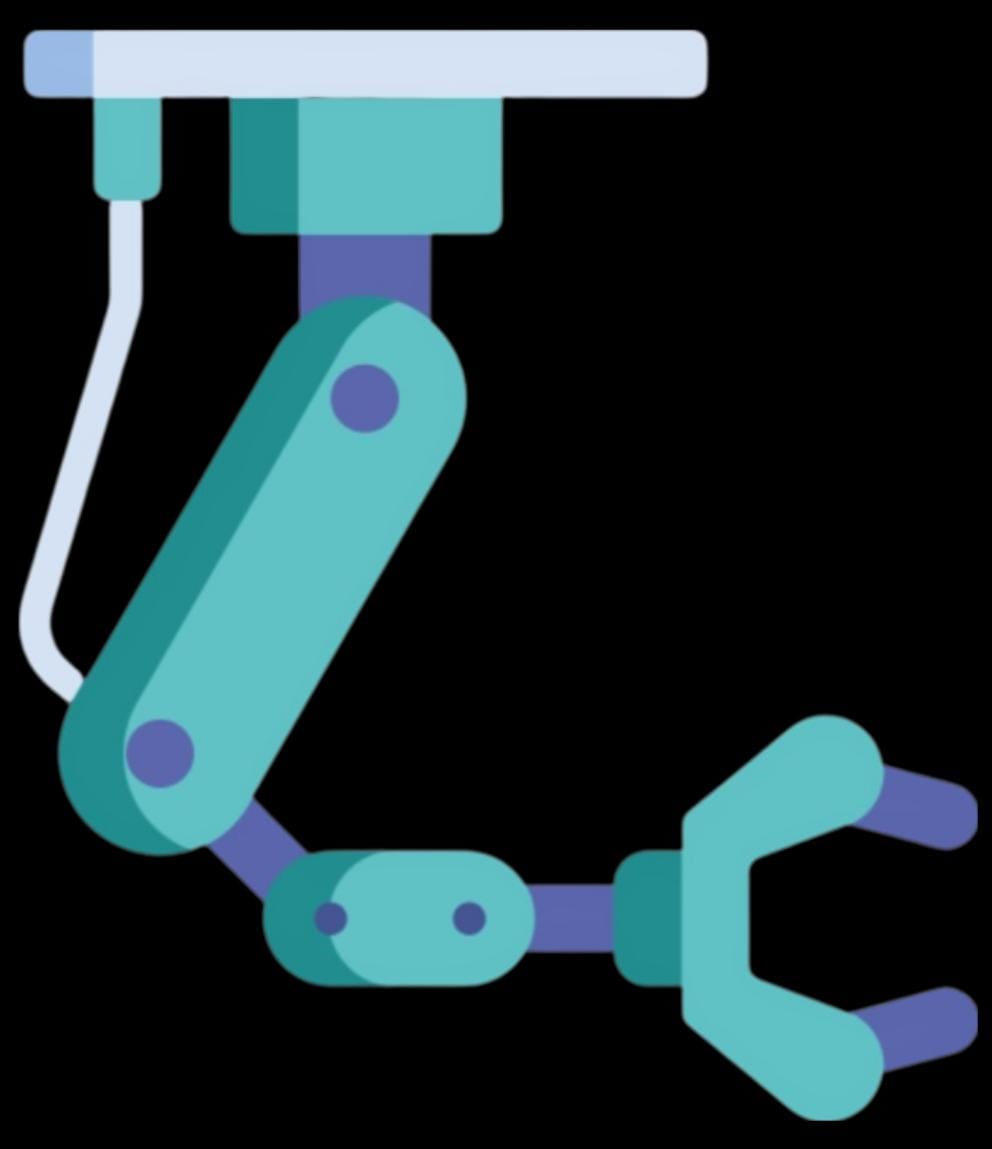 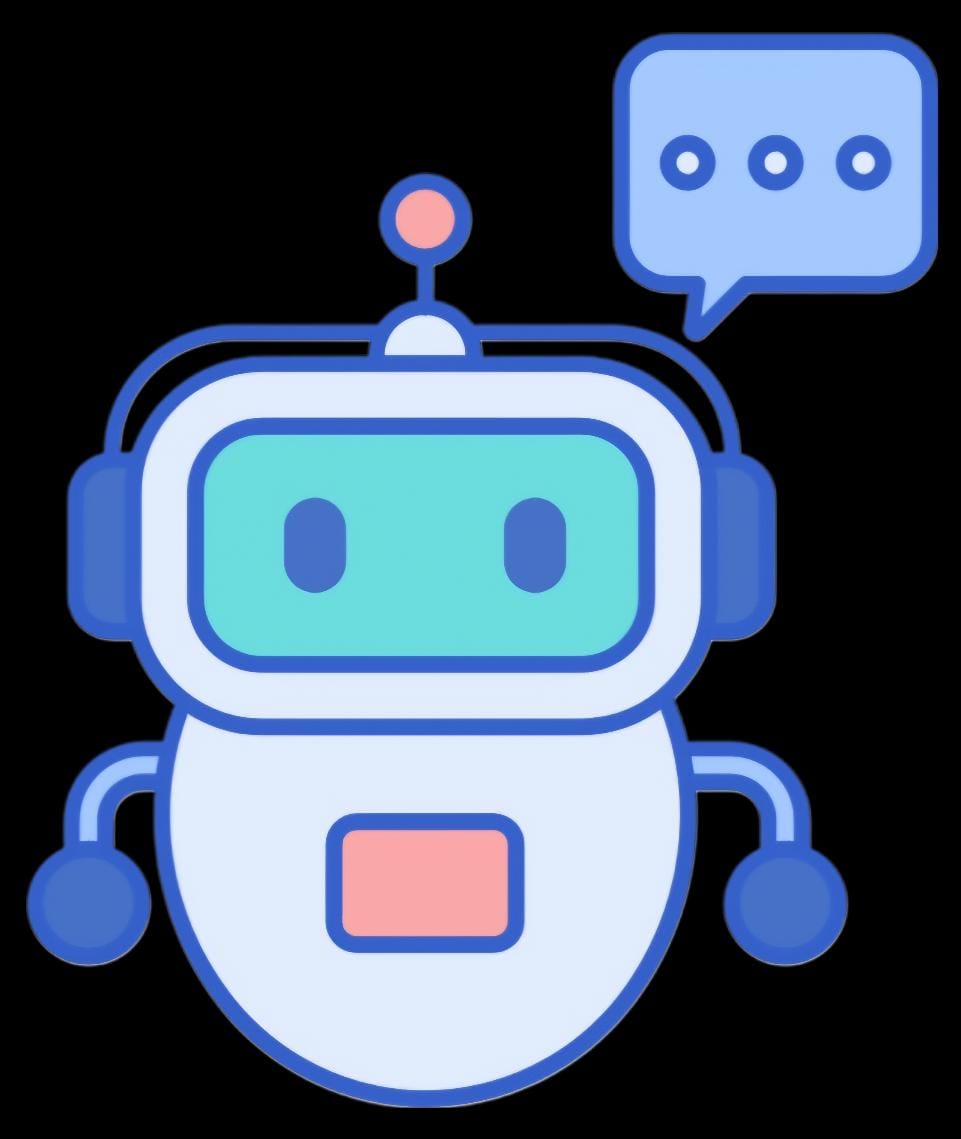 Gestión de Riesgos
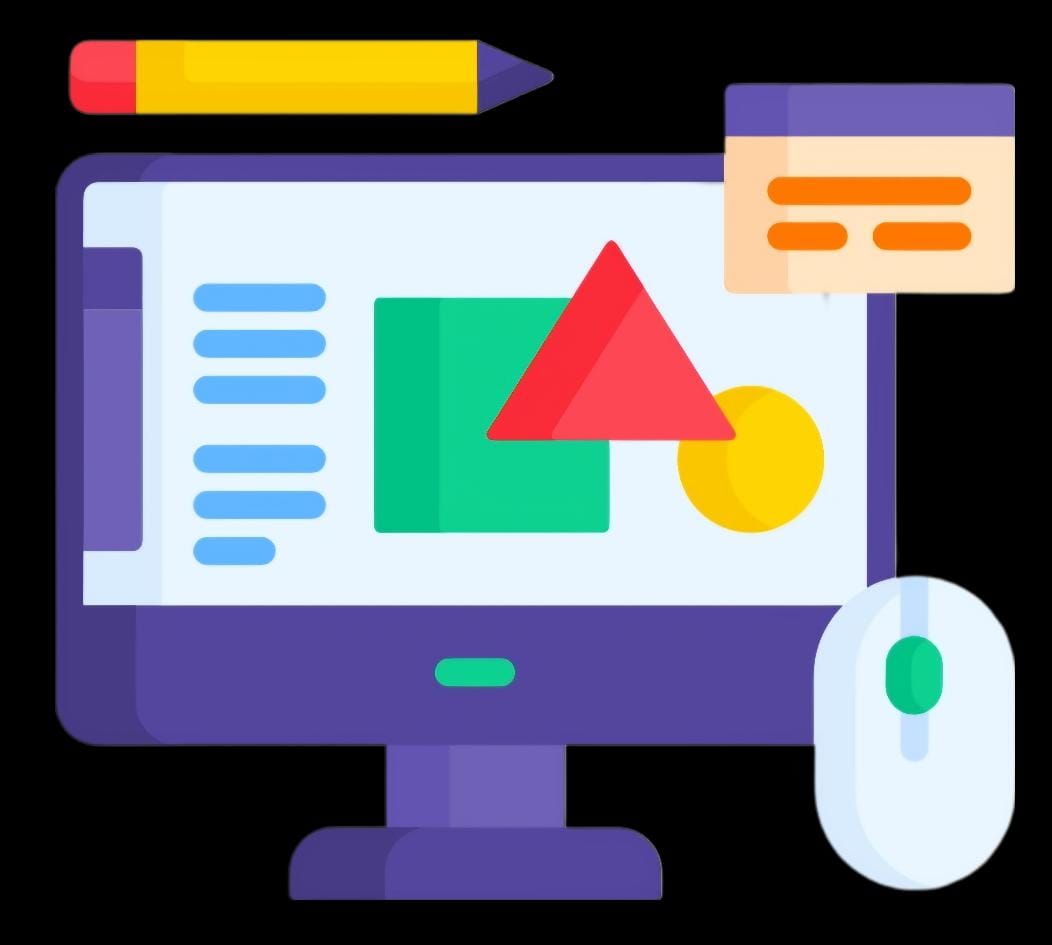 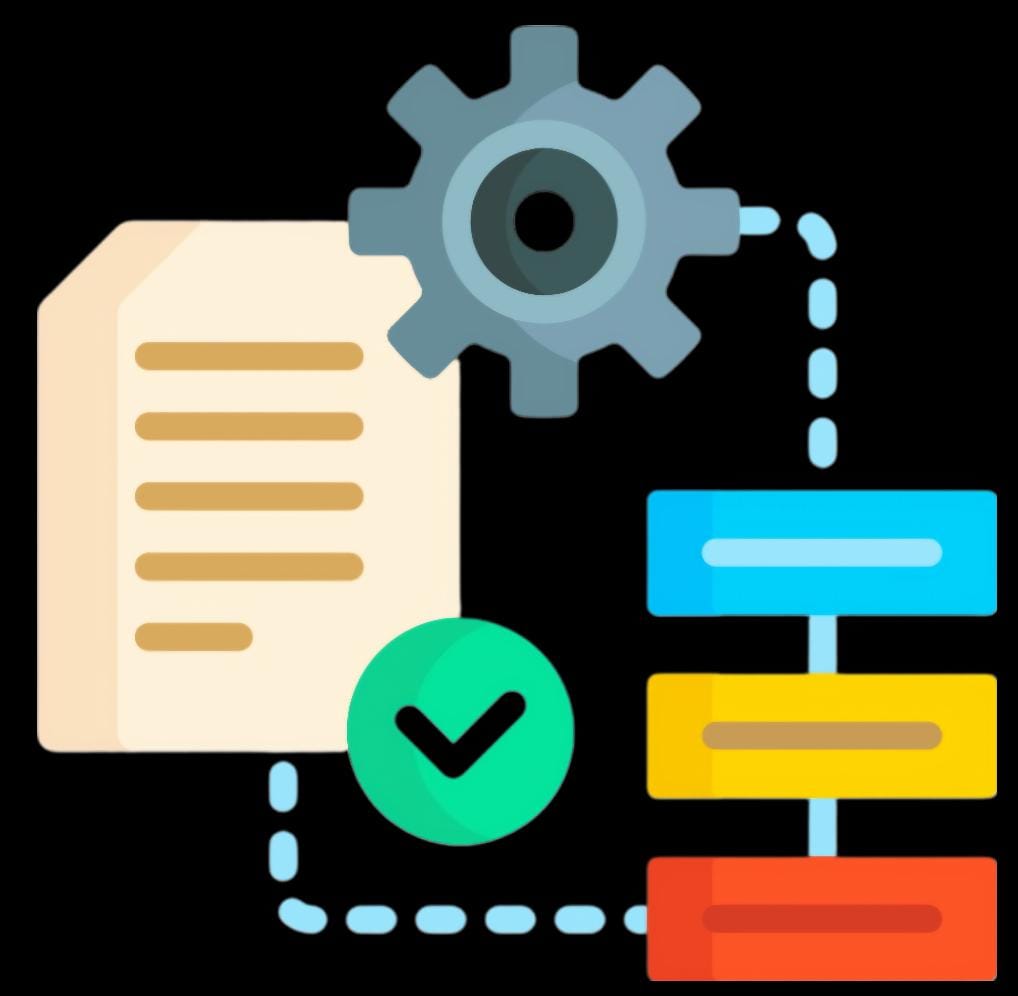 Actividades
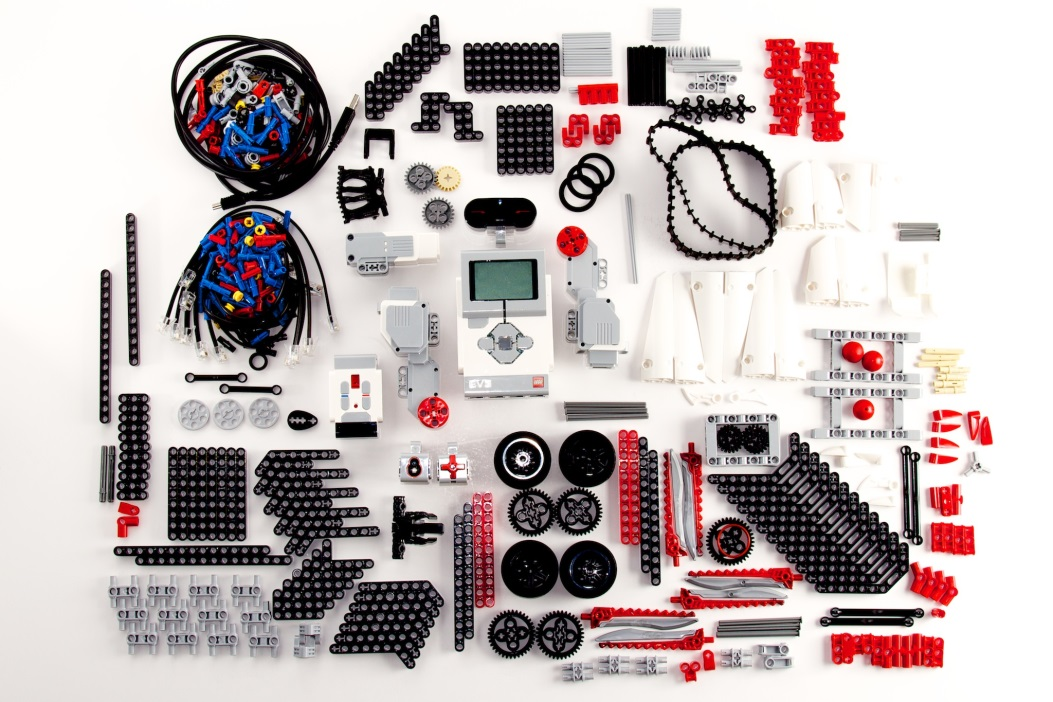 Conclusión
Tras asignar los roles del equipo, se procedió con la codificación y construcción del robot, por lo que en el proceso adquirimos conocimientos necesarios para implementar y asegurarnos del buen funcionamiento del robot.
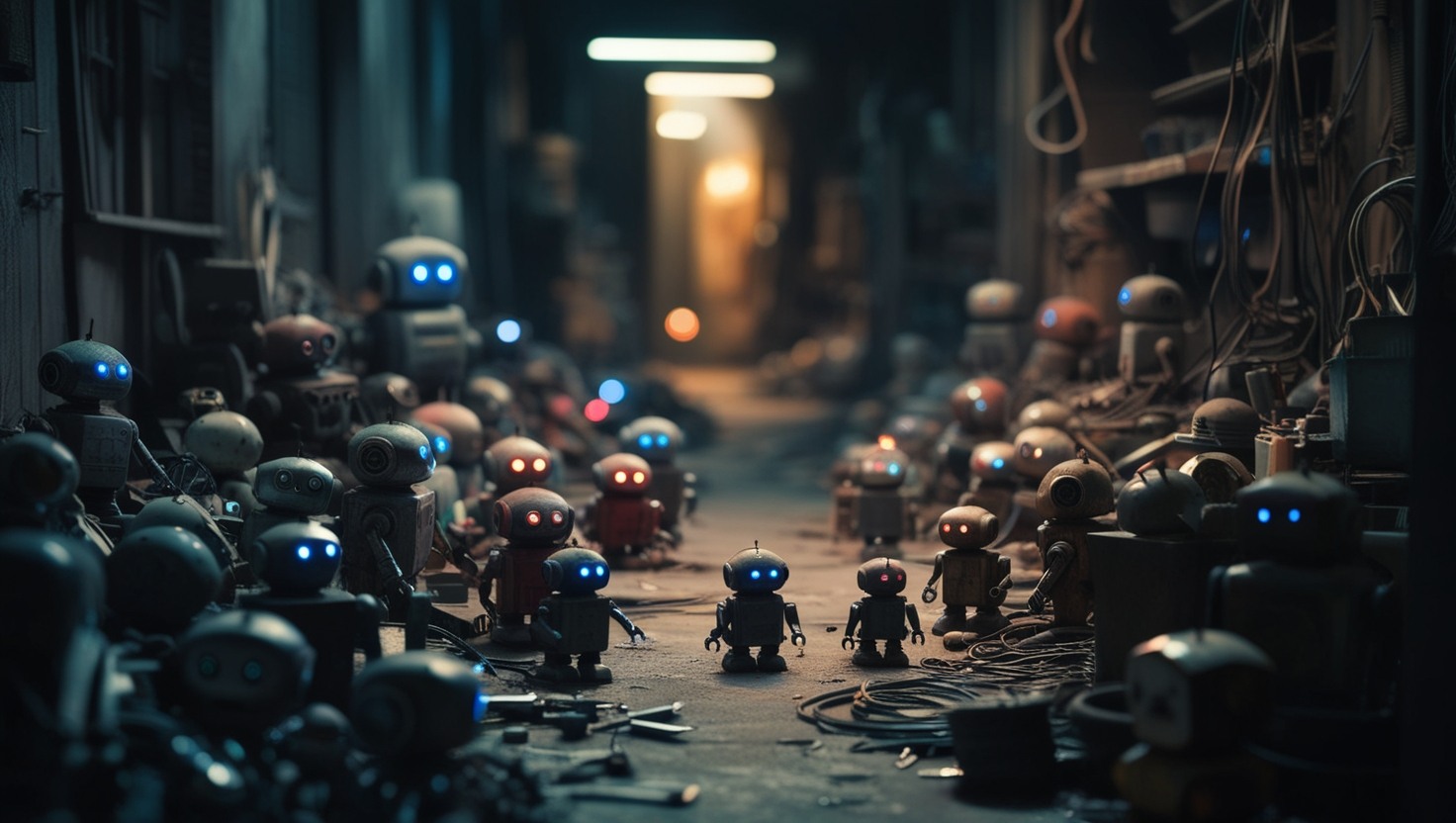 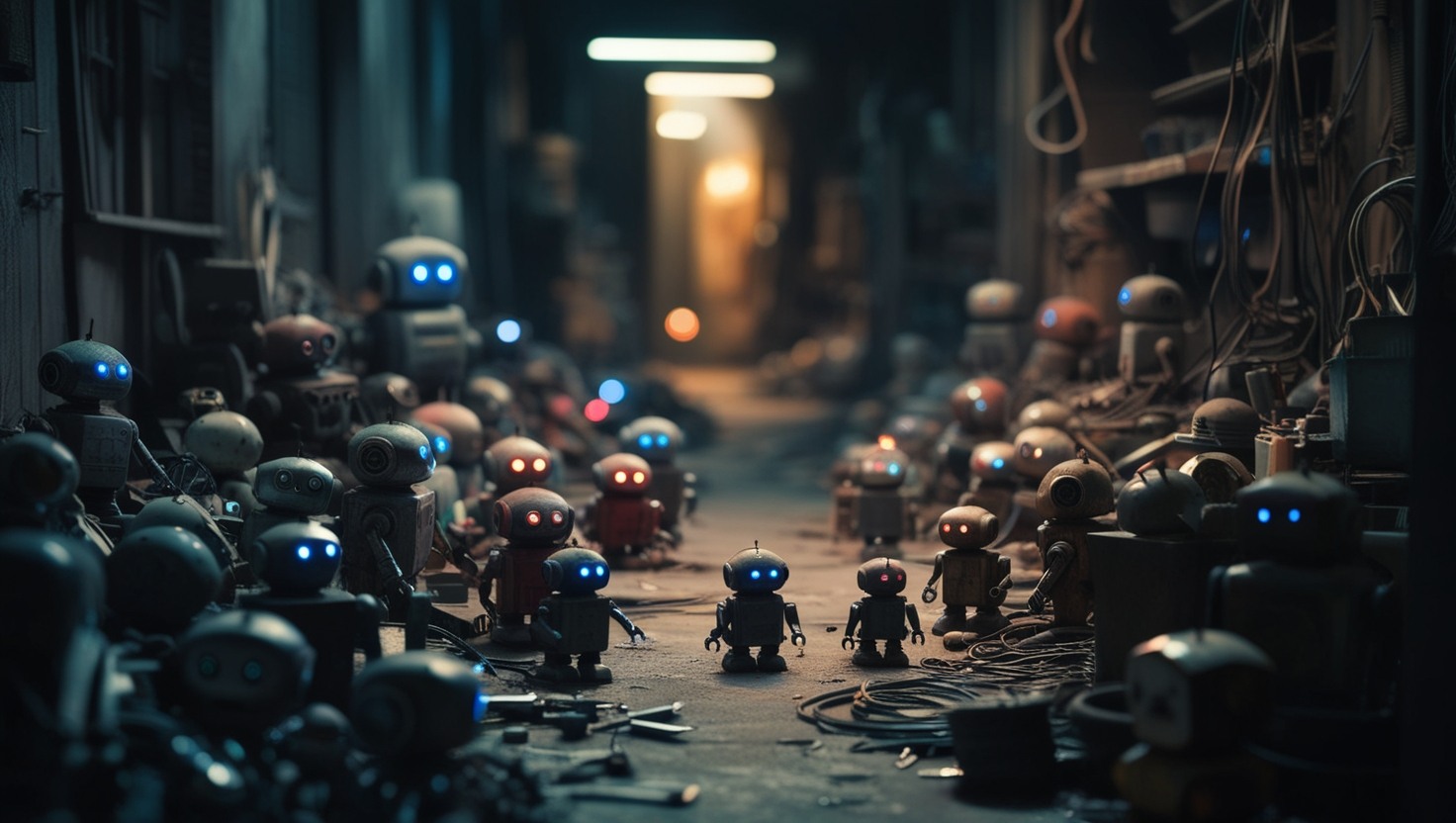